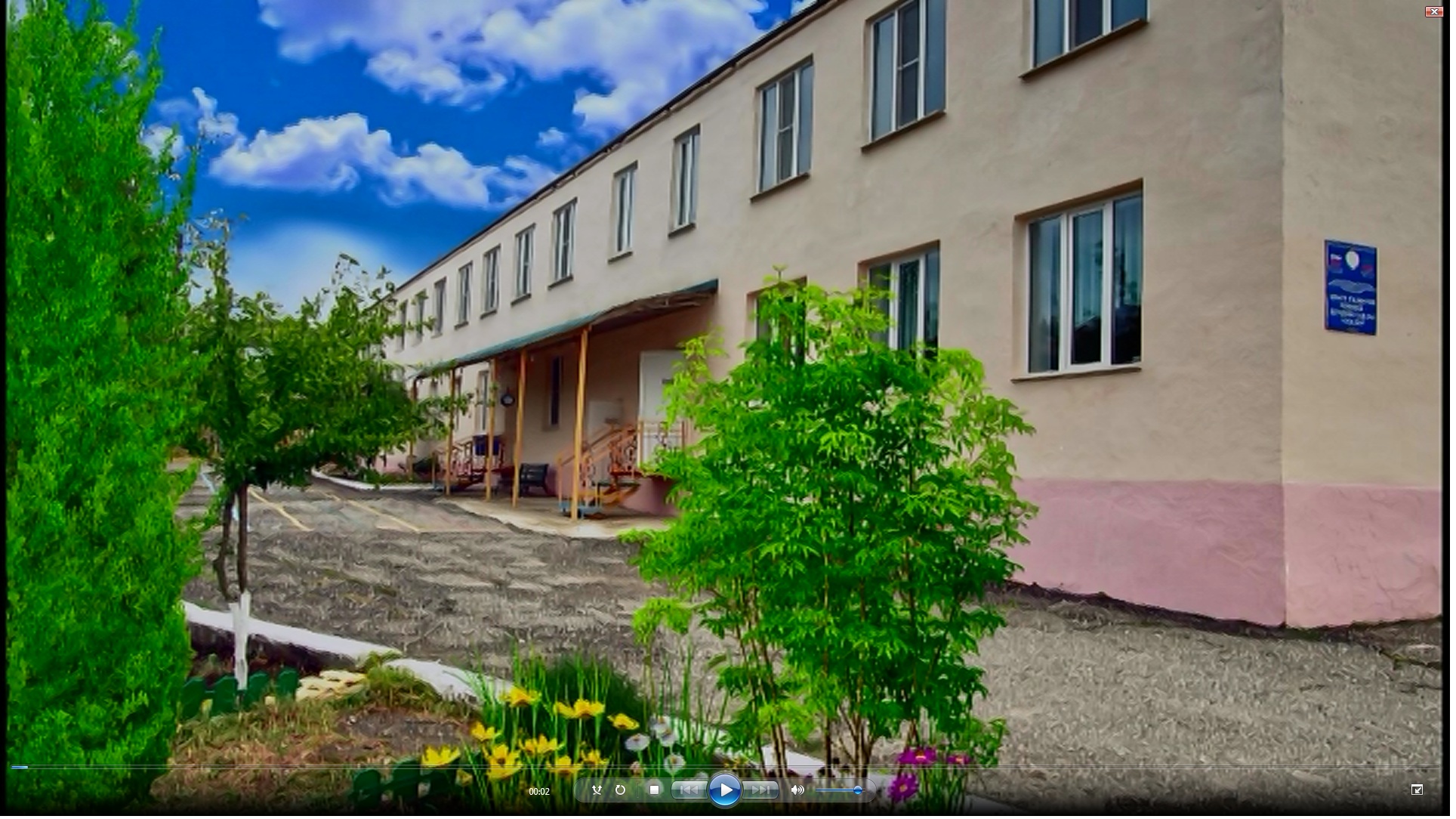 Презентация«Организация предметно -пространственной развивающей среды в МКДОУ ЦРР-детский сад №1 «Сказка»с.Дылым, Казбековского района
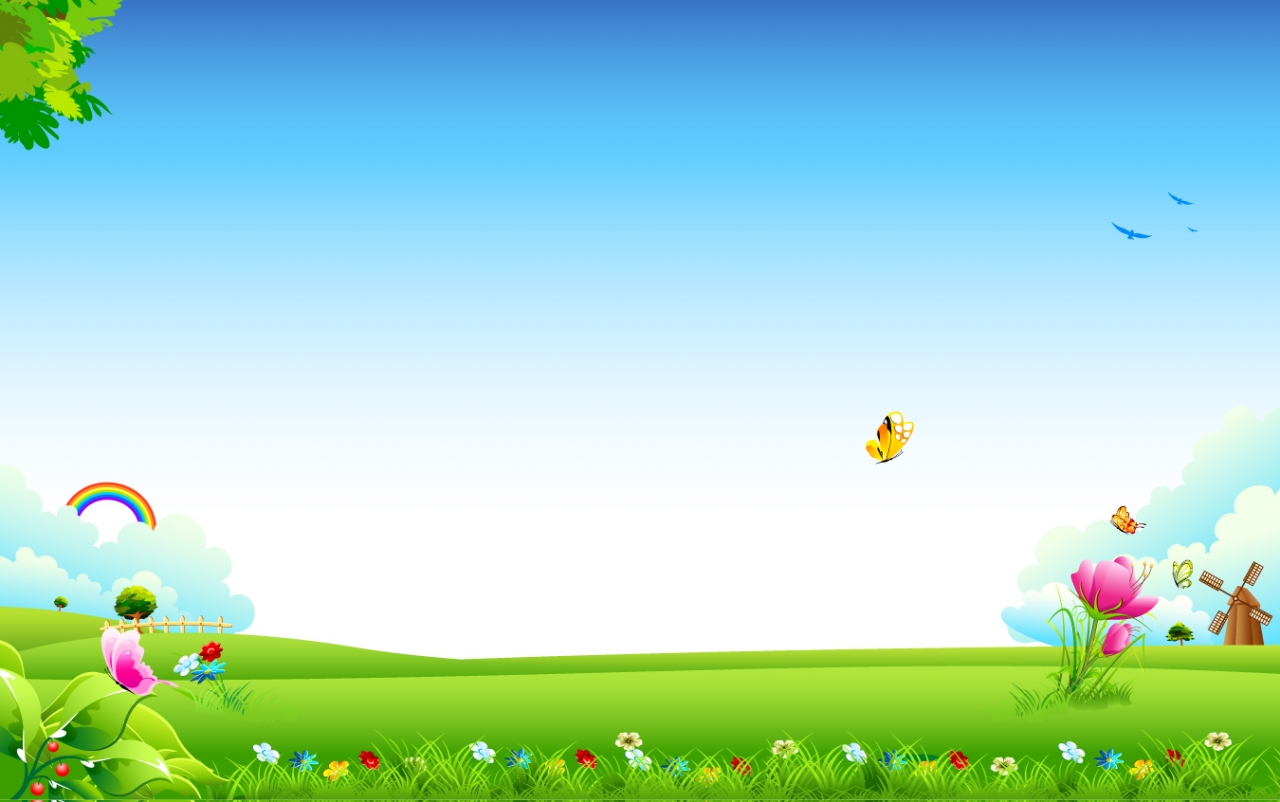 Одним из важнейших условий успешного развития детей является предметно - пространственная среда, построению которой  надо уделить особое внимание.     Развивающая предметно - пространственная среда -часть образовательной среды, представленная специально организованным пространством, материалами, оборудованием и инвентарем для развития детей дошкольного возраста в соответствии с особенностями каждого возрастного этапа, охраны и укрепления их здоровья, учета особенностей и коррекции недостатков их развития.
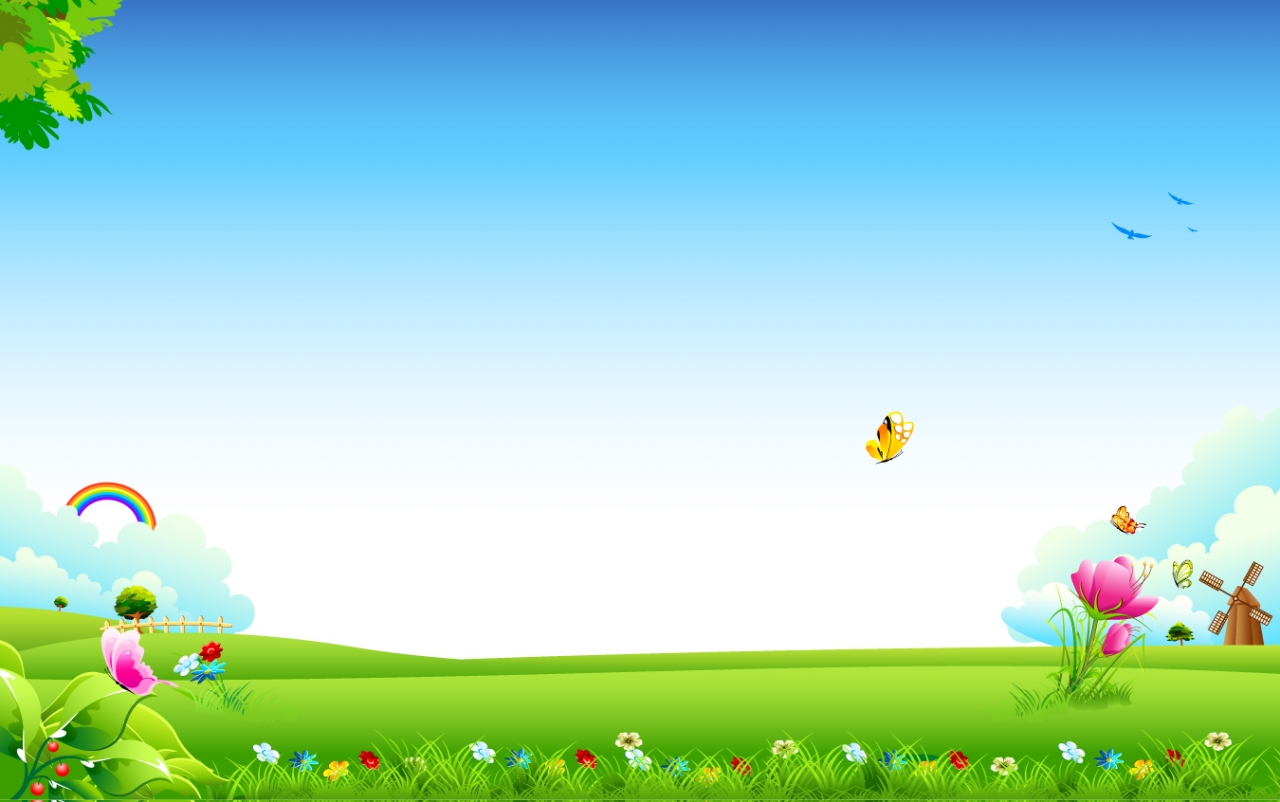 В детском саду «Сказка» предметно-пространственная развивающая среда организованна с учетом требований ФГОС ДО, где четко прослеживаются все пять образовательных областей: социально-коммуникативная, познавательная, речевая, художественно – эстетическая, физическая.
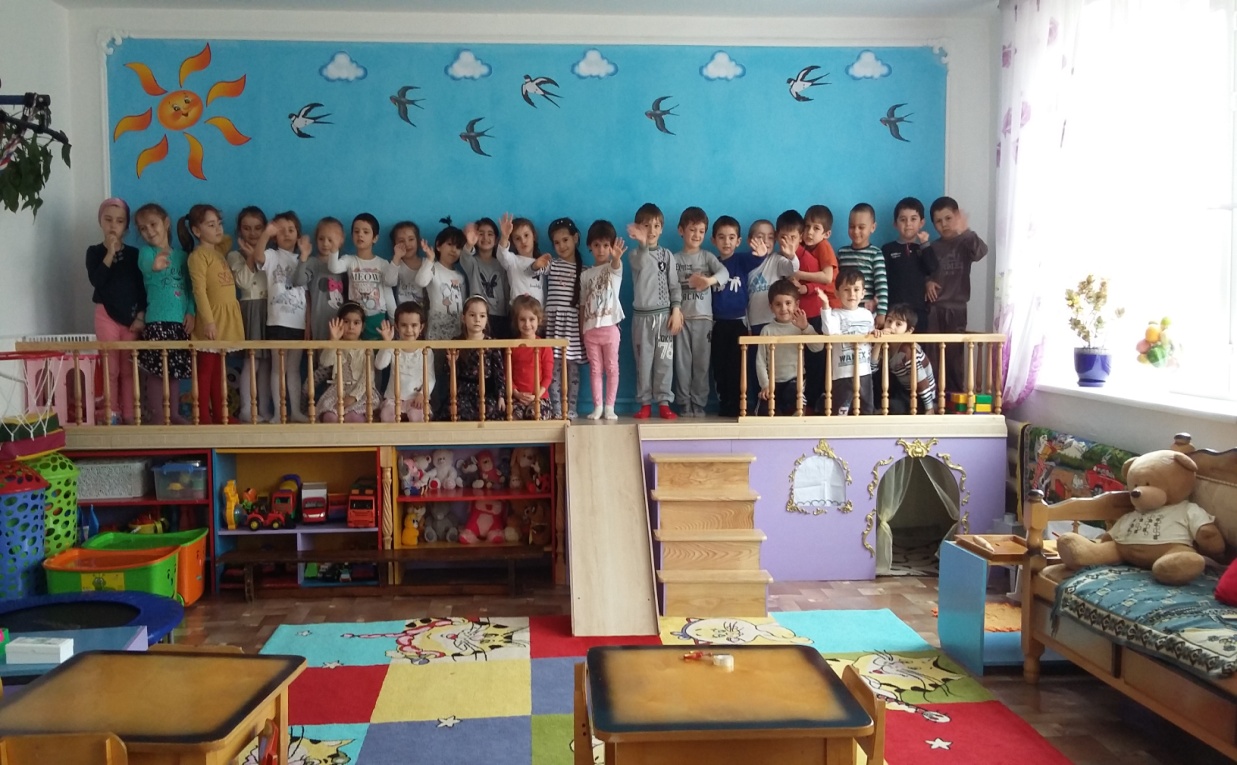 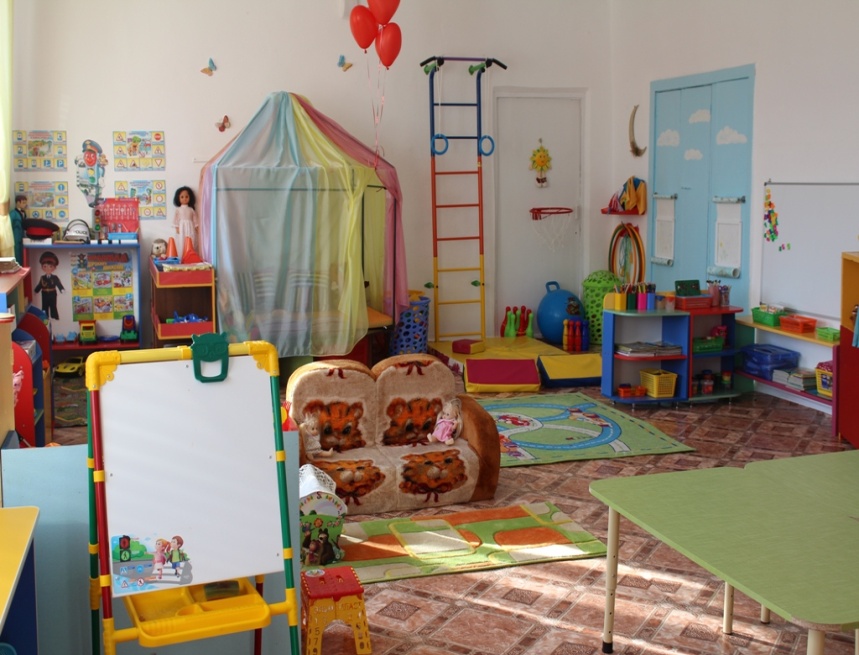 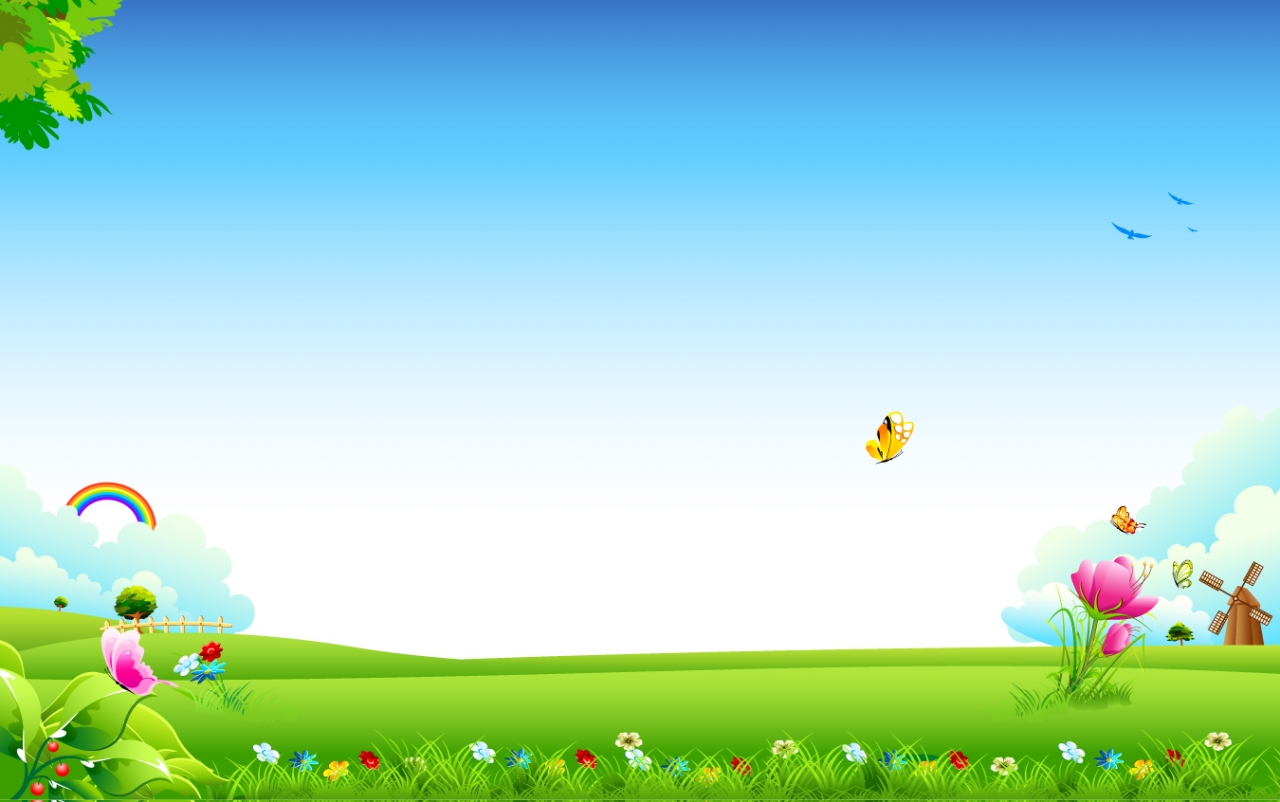 В среде выделены следующие зоны для разного вида активности: рабочая, активная, спокойная.
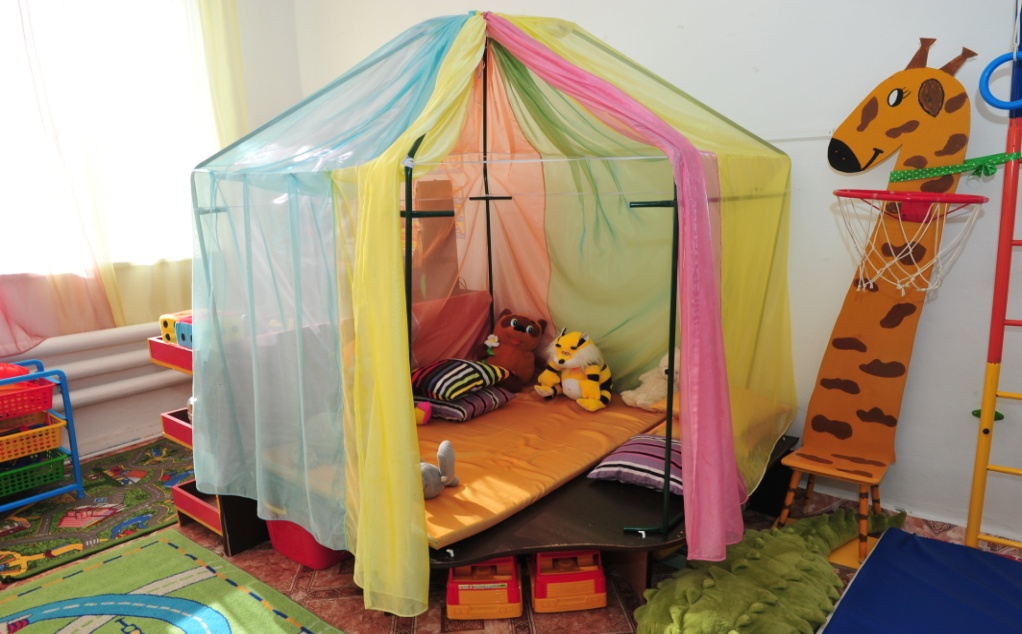 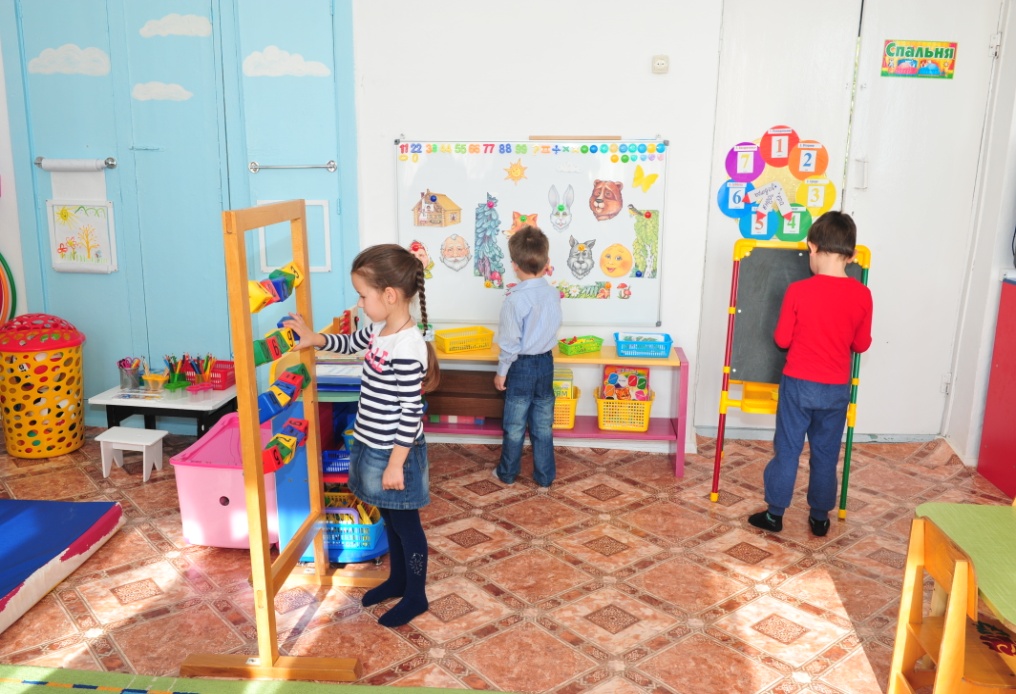 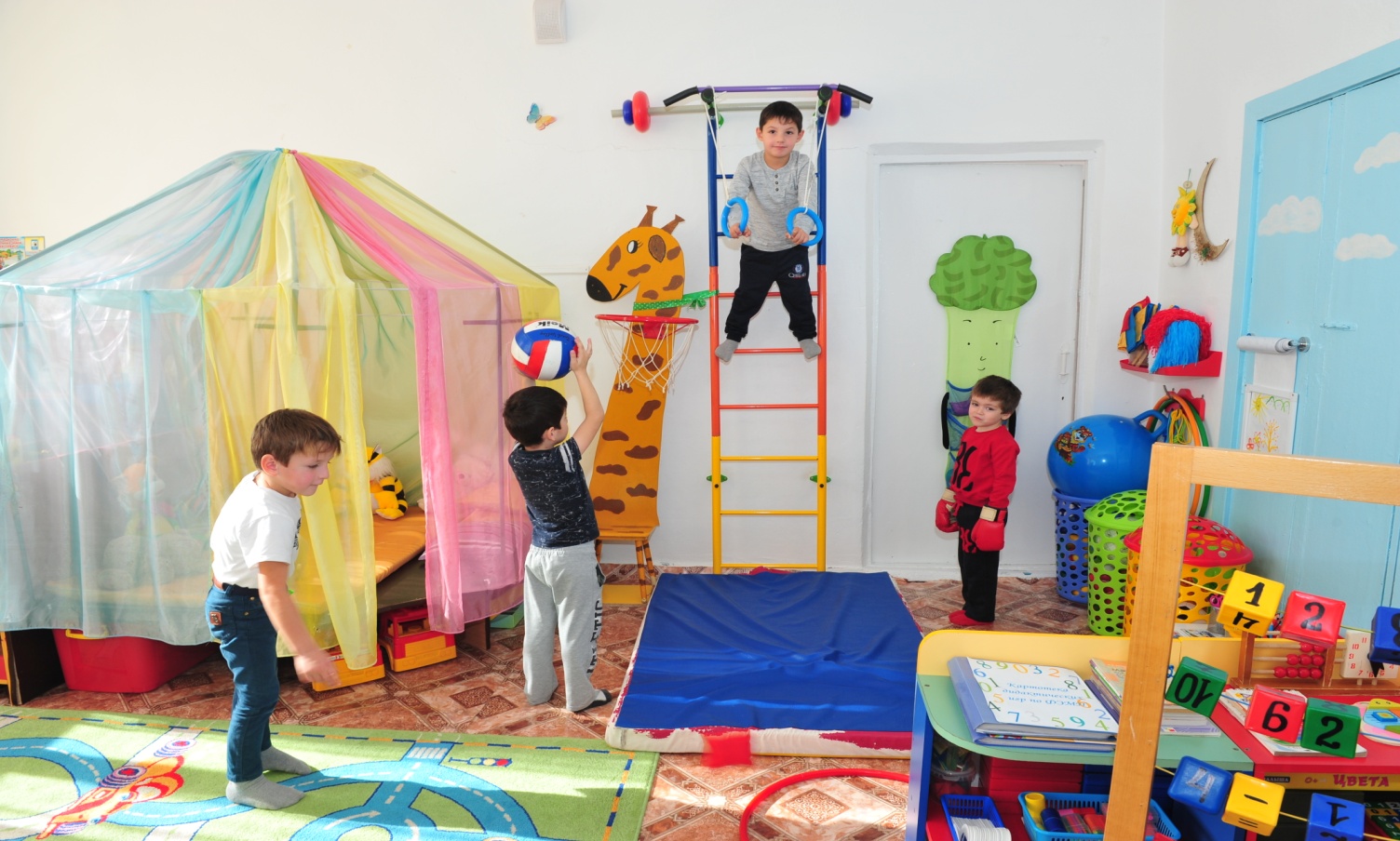 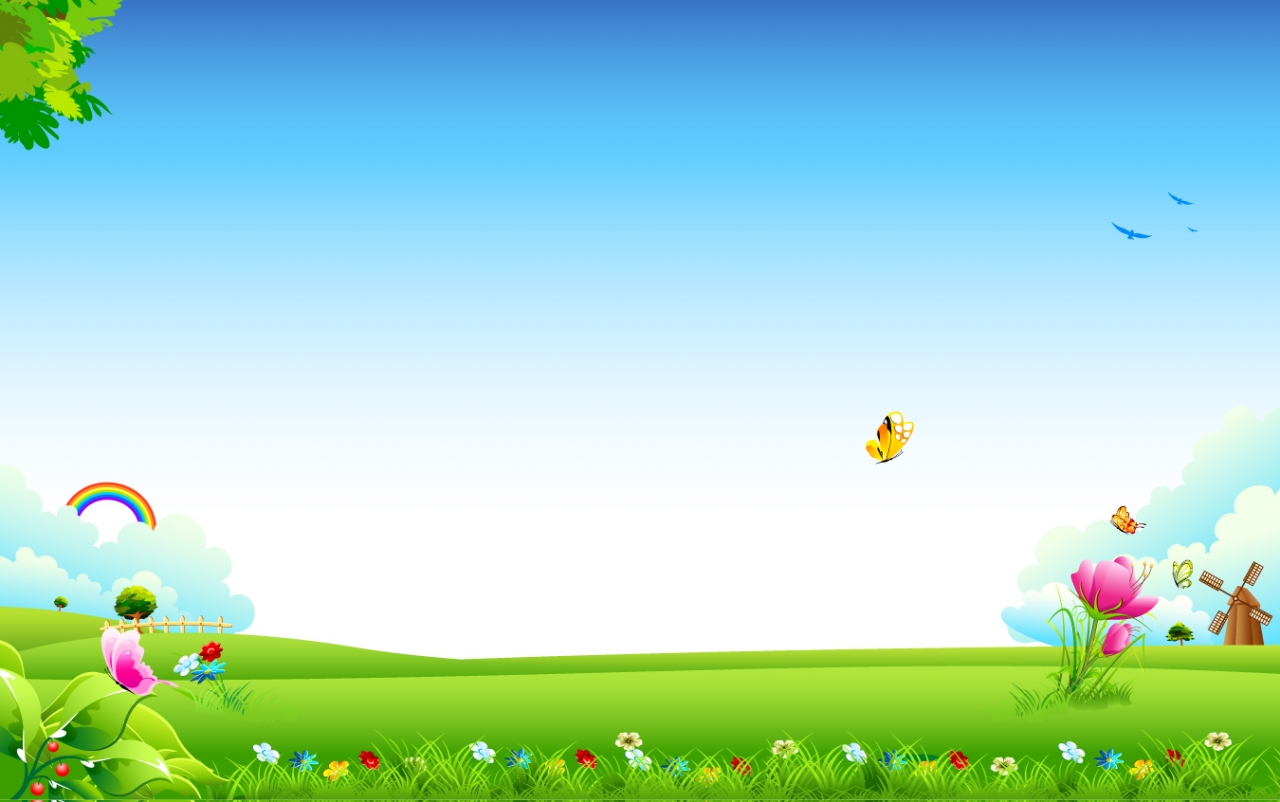 Предметно – пространственная развивающая   среда   в   нашем   детском    саду    соответствует требованиям ФГОС:                   - содержательно-насыщенная;                                  - полифункциональная;                                       - трансформируемая;                                        - вариативная;                                        - доступная;                                   - безопасная.
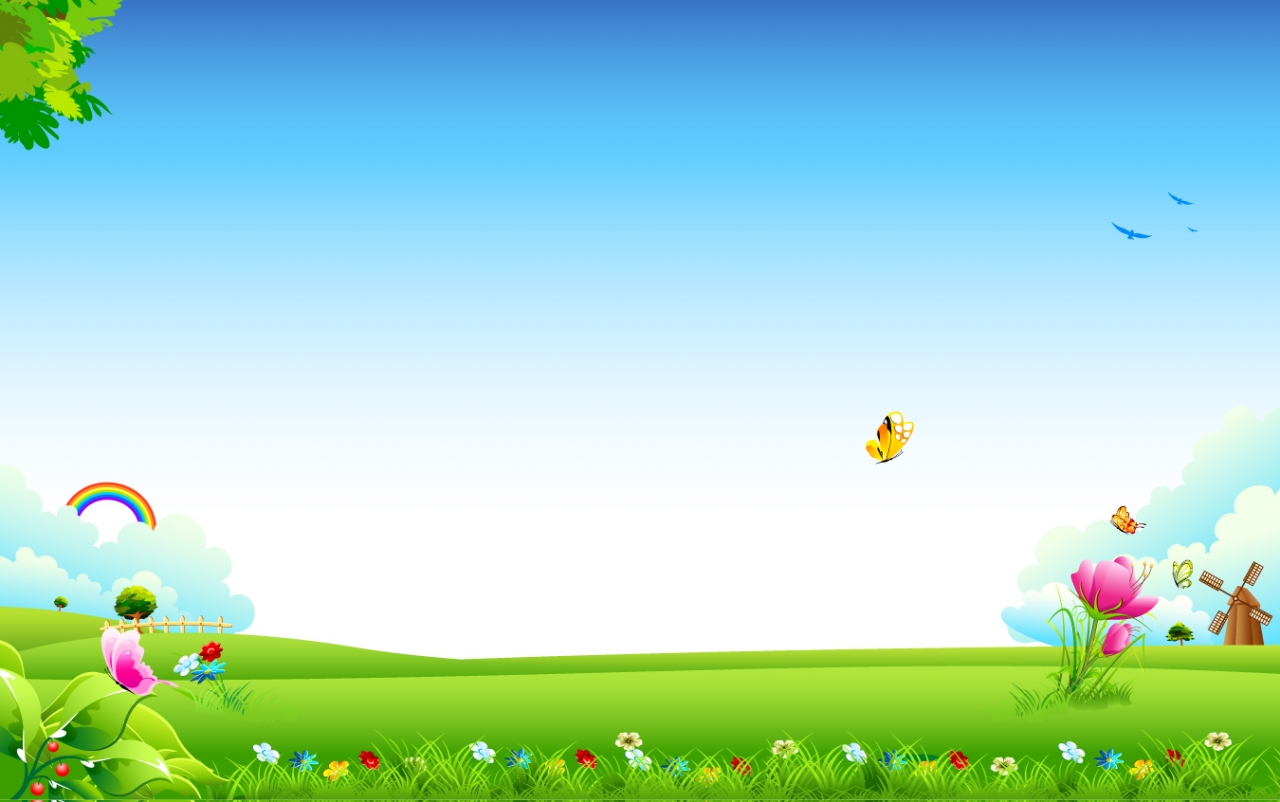 Направление: «Художественно-эстетическое развитие»
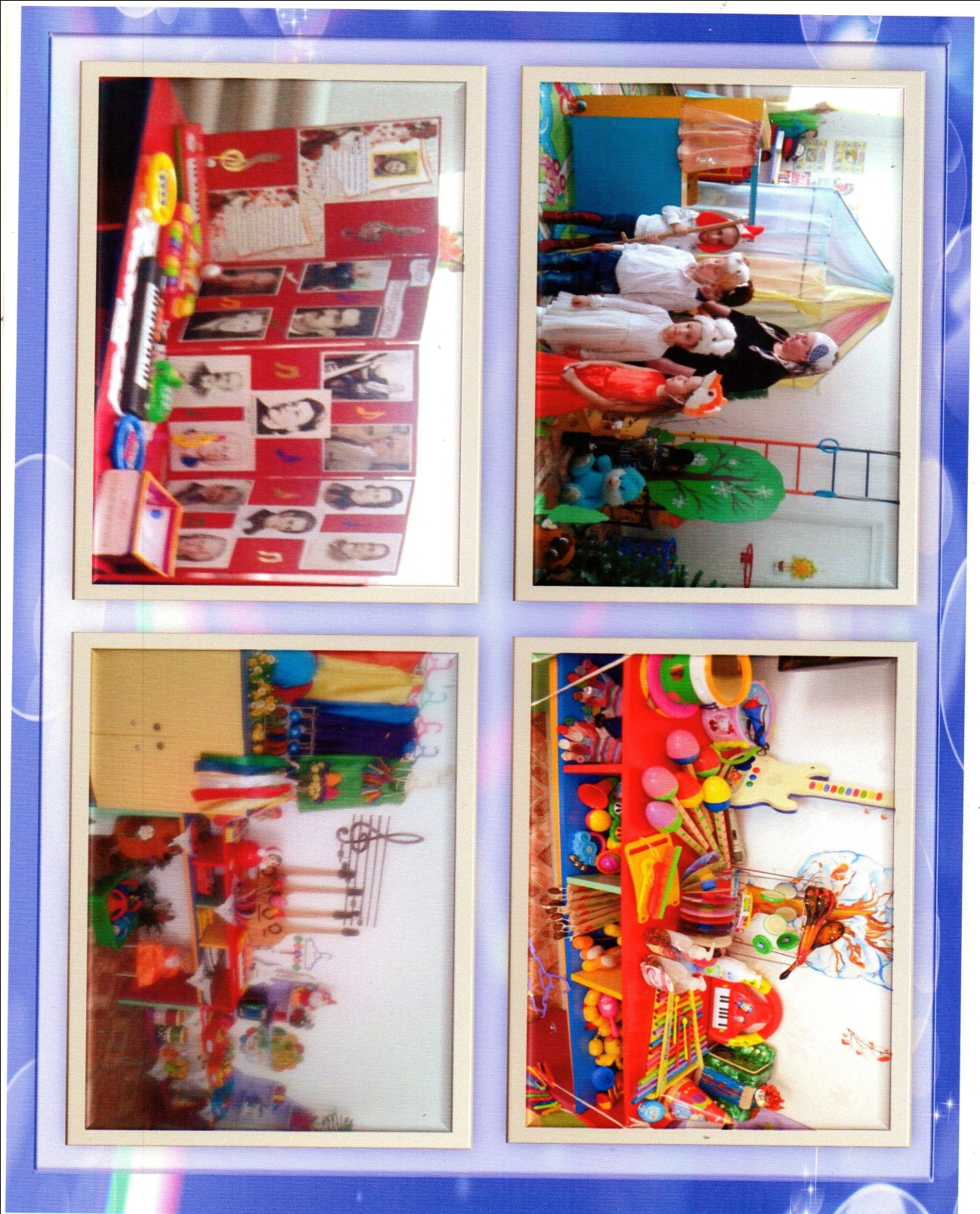 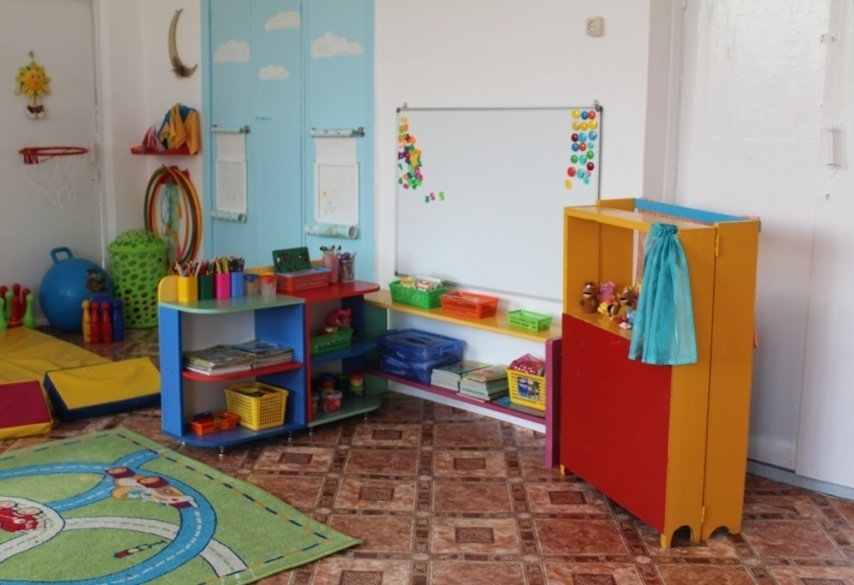 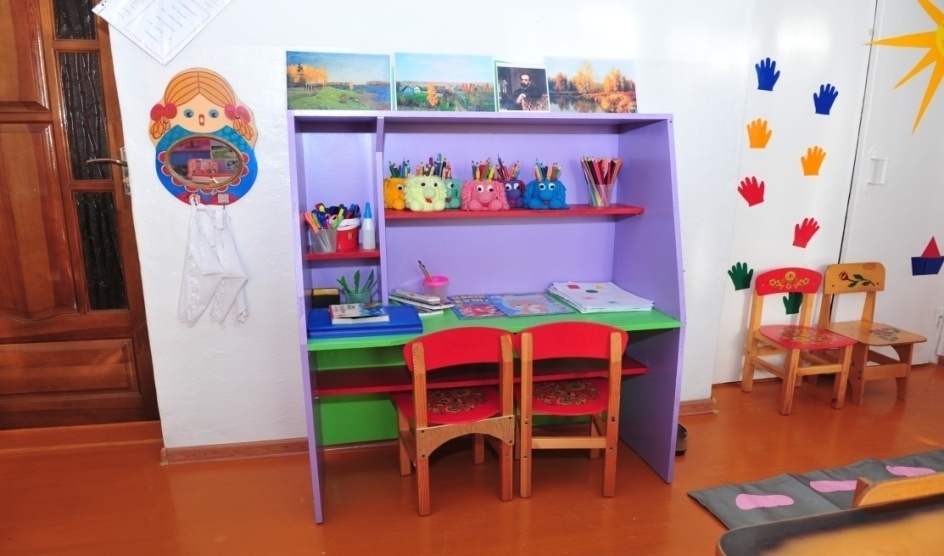 Центр «Музыкально-театрализованный»
Центр искусства в средней 
группе
Центр «Творческая мастерская» в старшей группе № 2
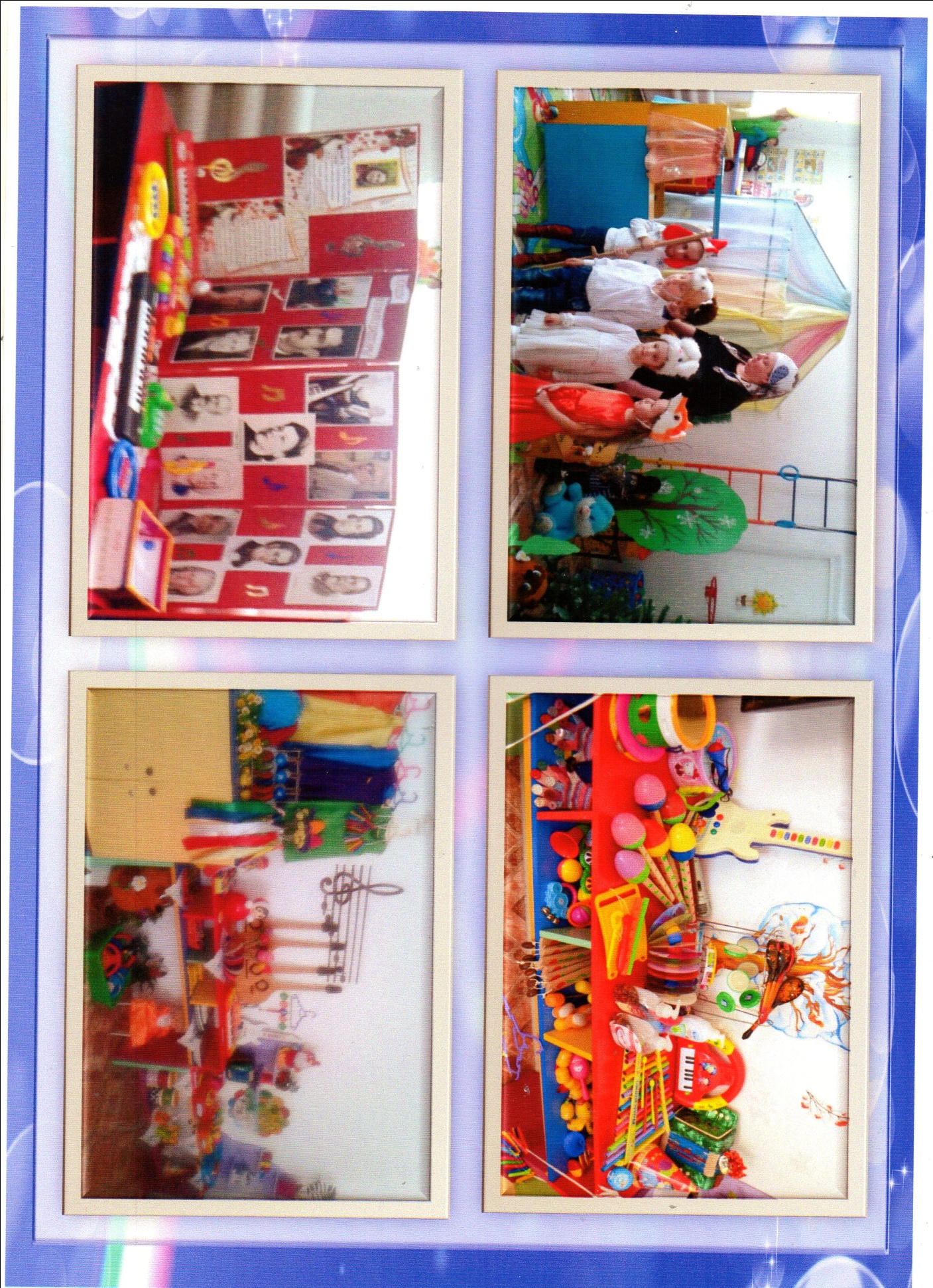 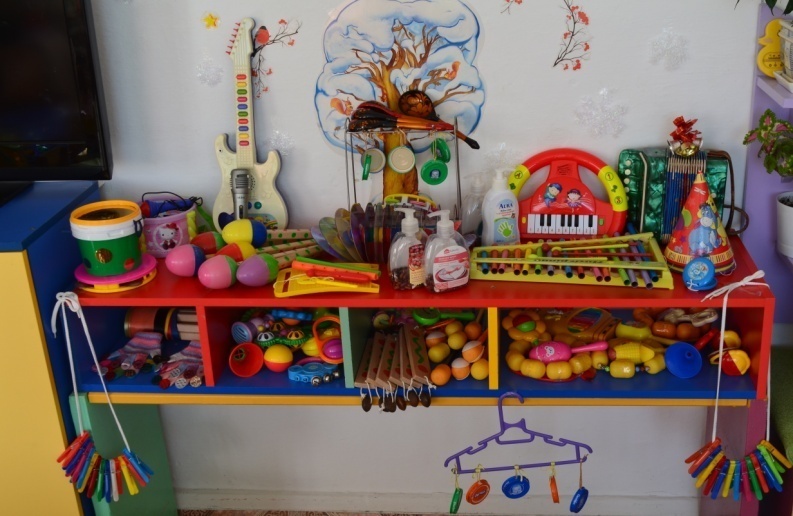 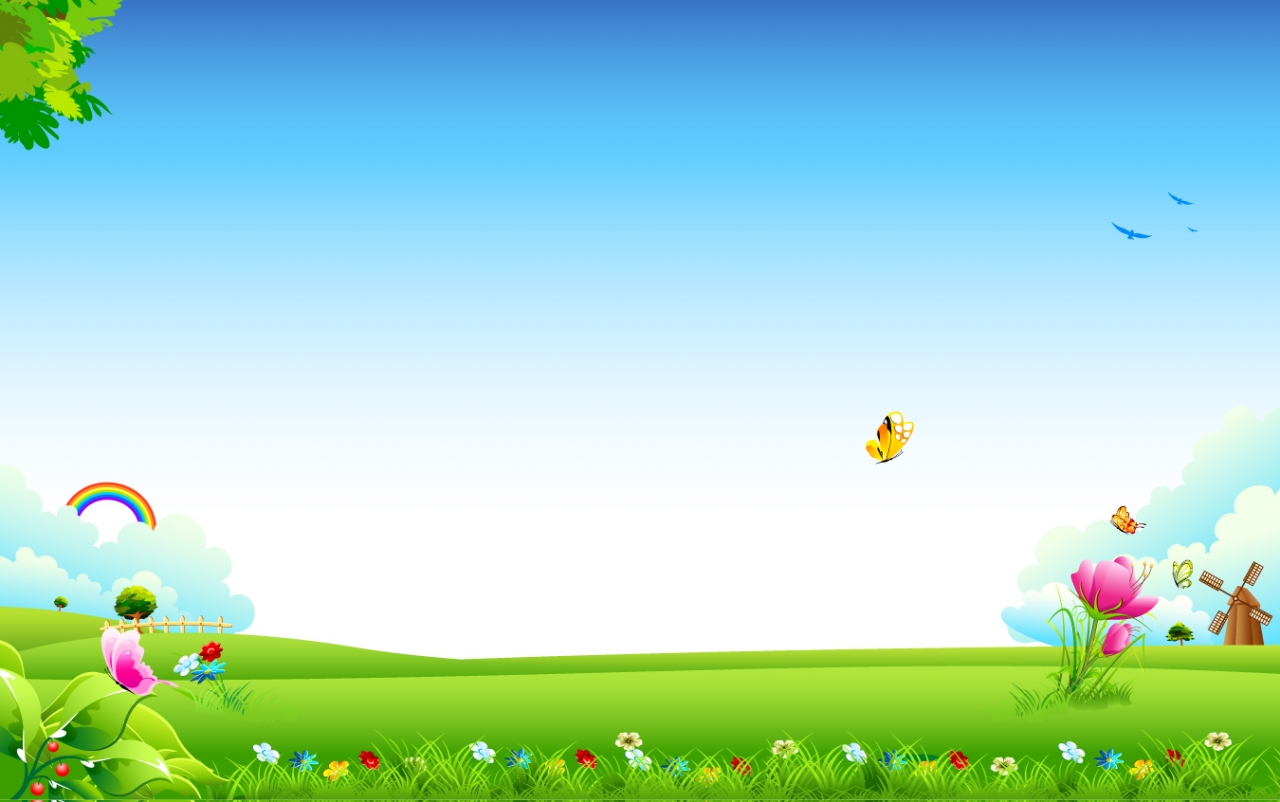 Направление: «Речевое развитие»
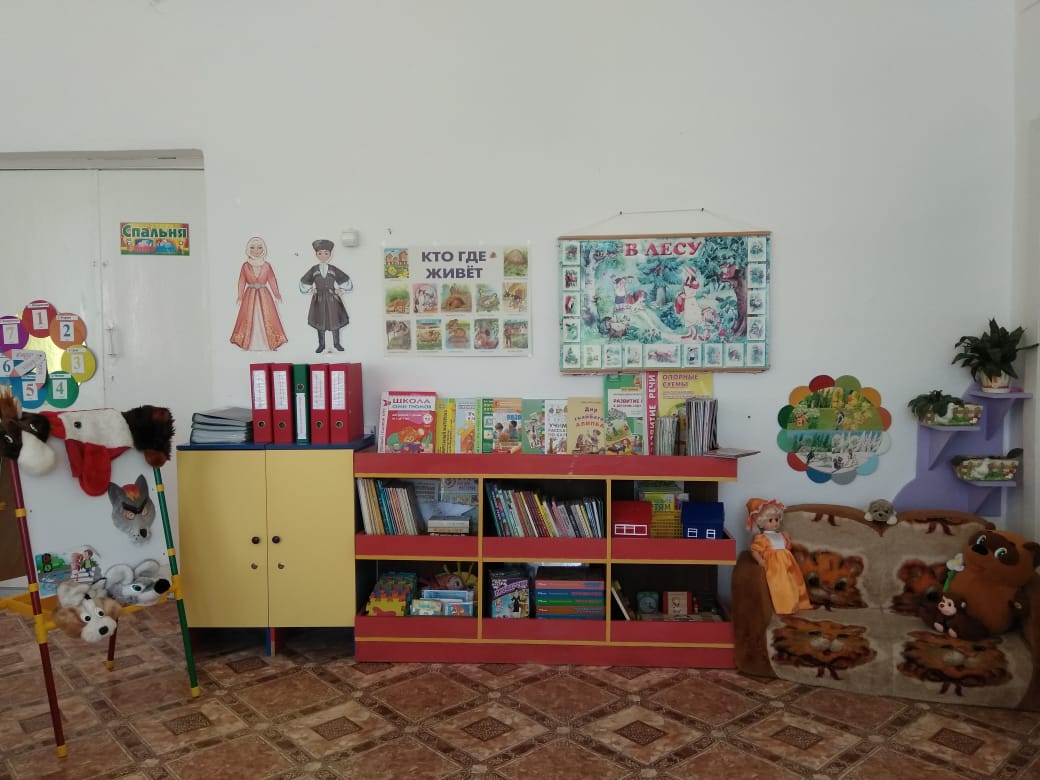 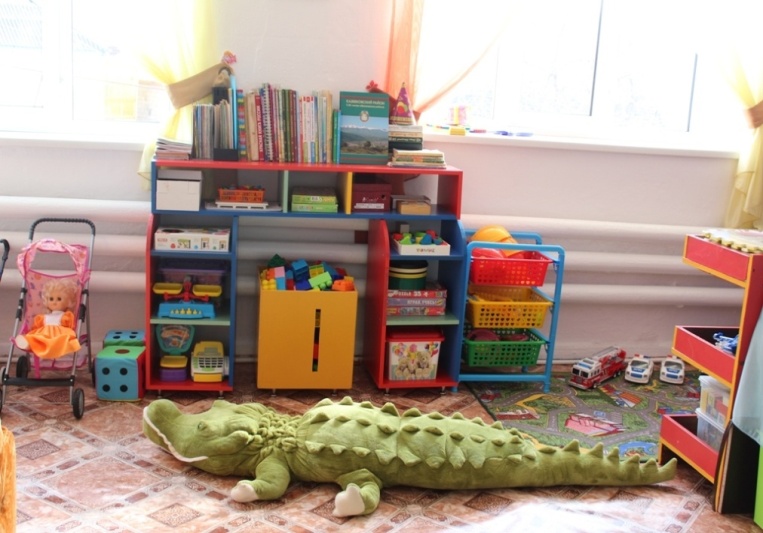 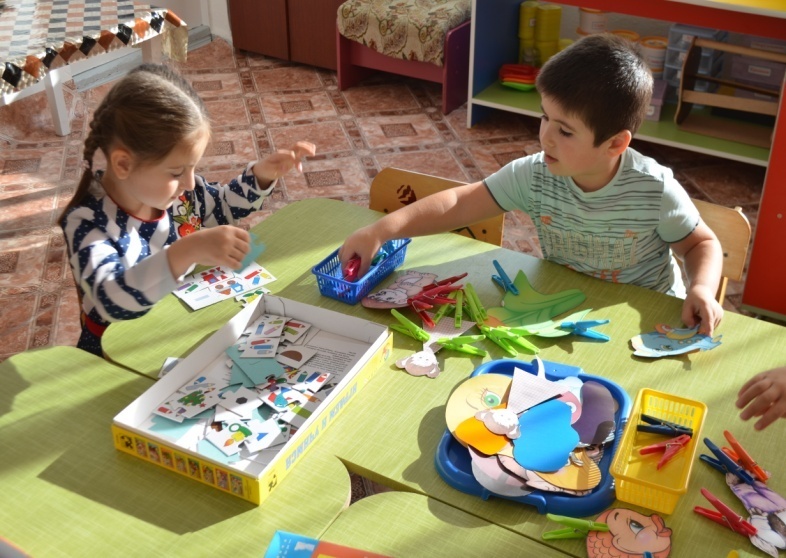 Центр «Мир книги»
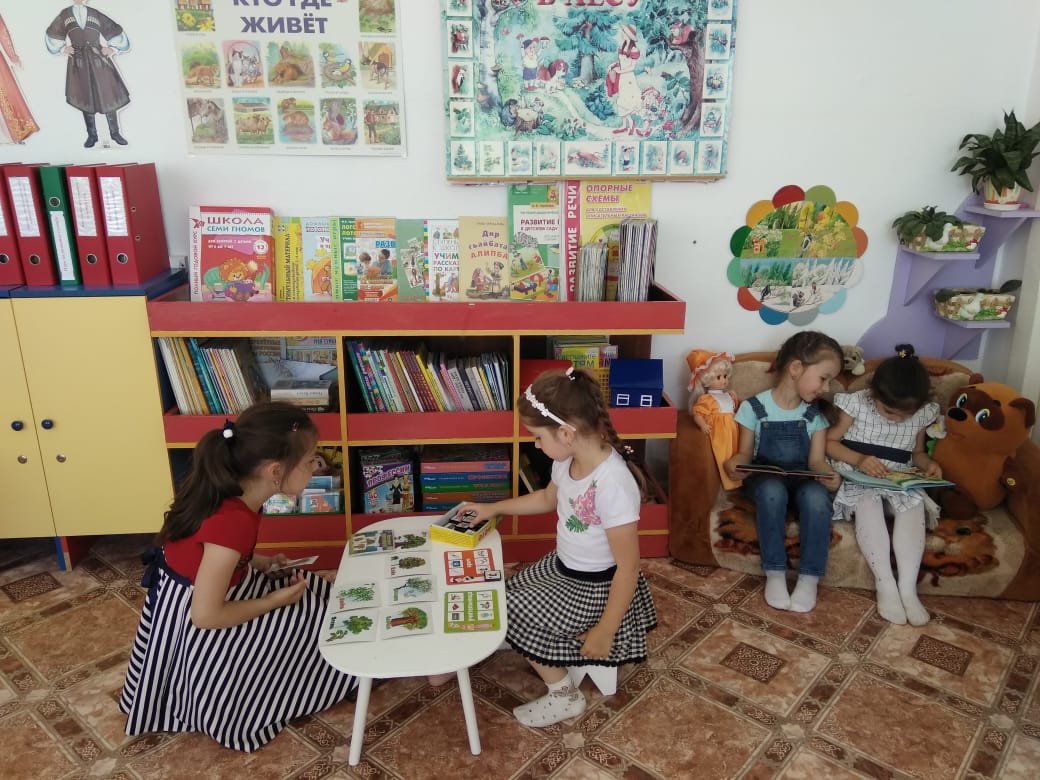 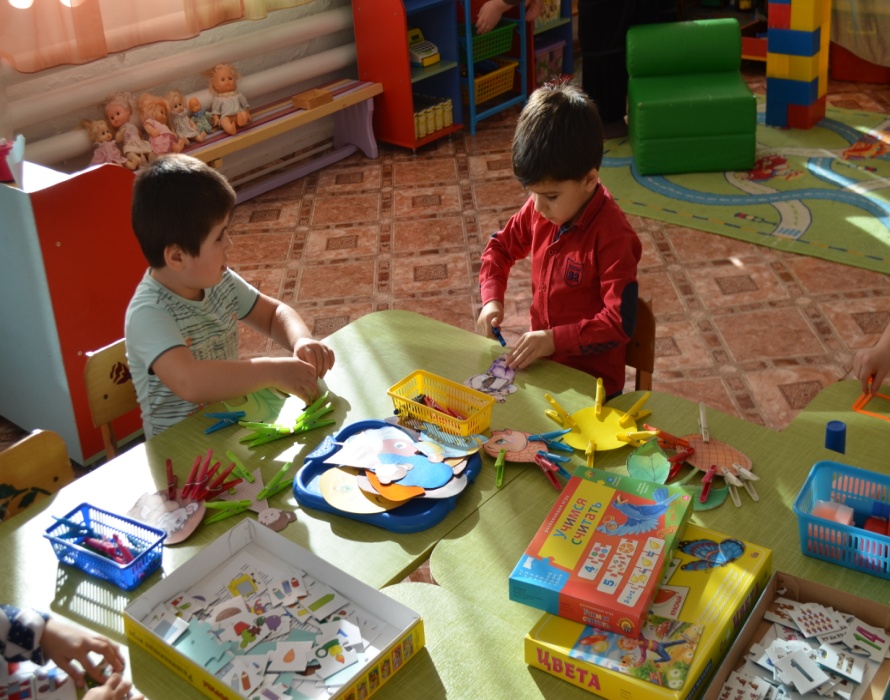 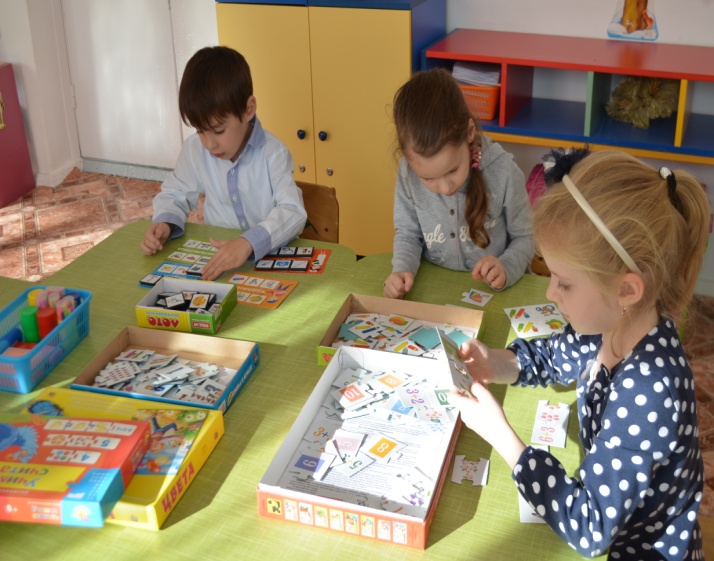 Центр «Речевичок» в 
старшей группе №2
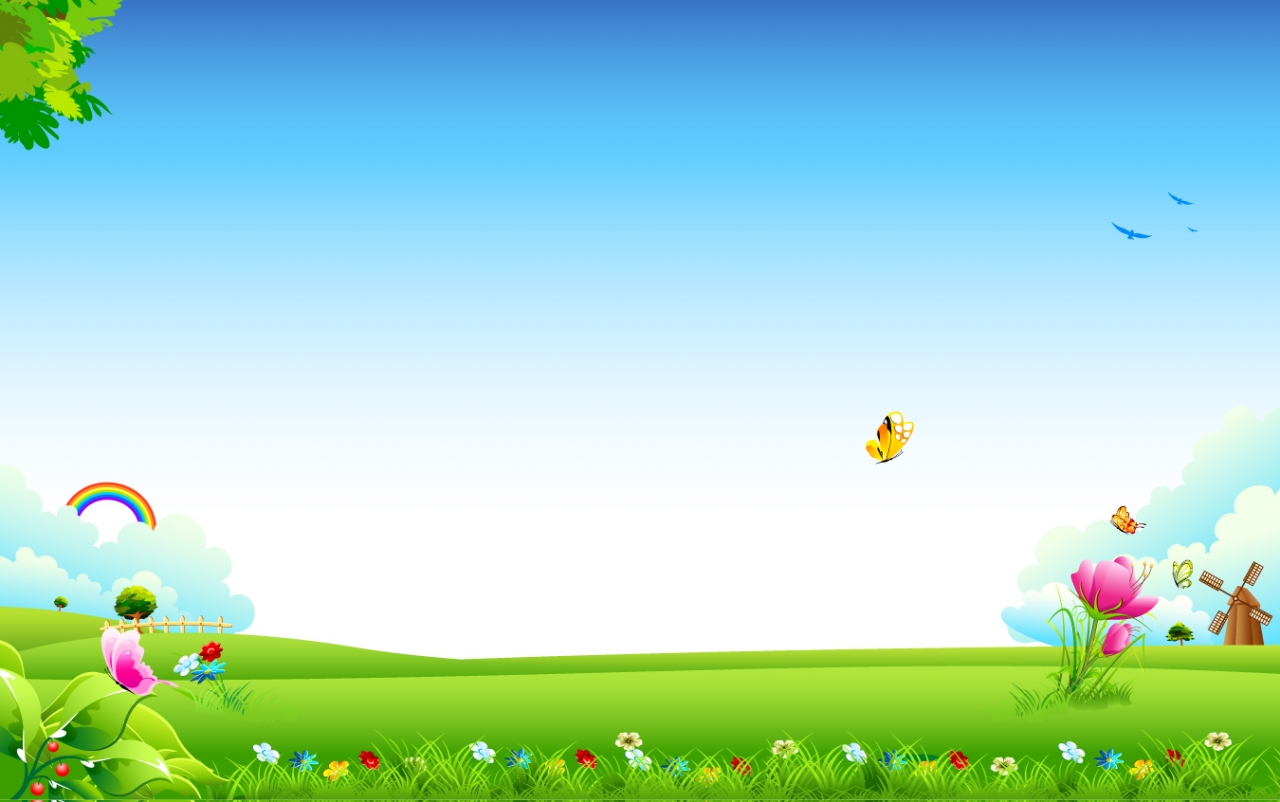 Направление: «Познавательное развитие»
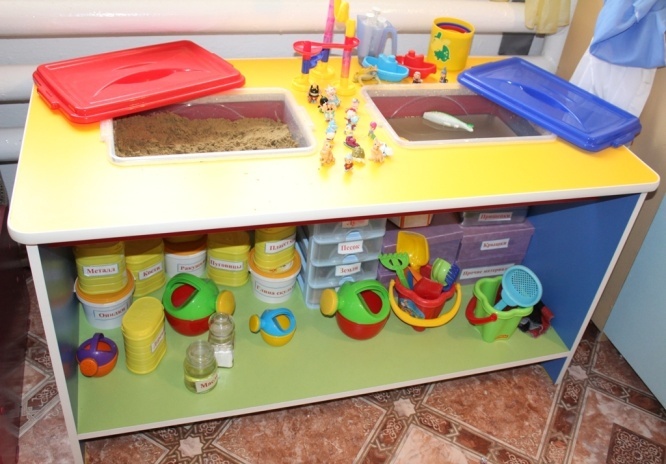 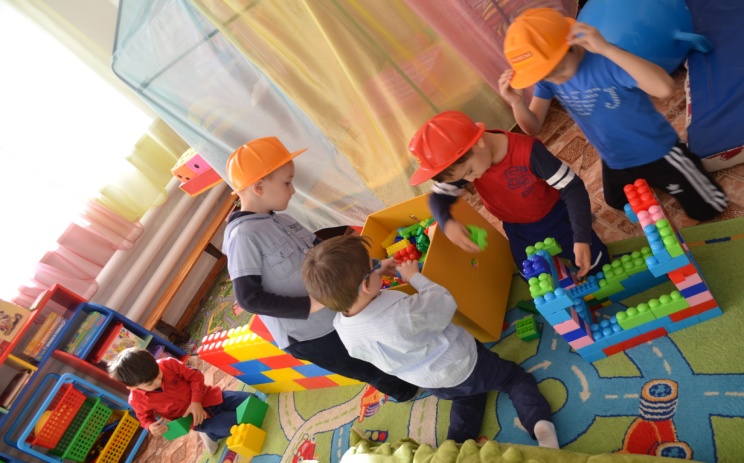 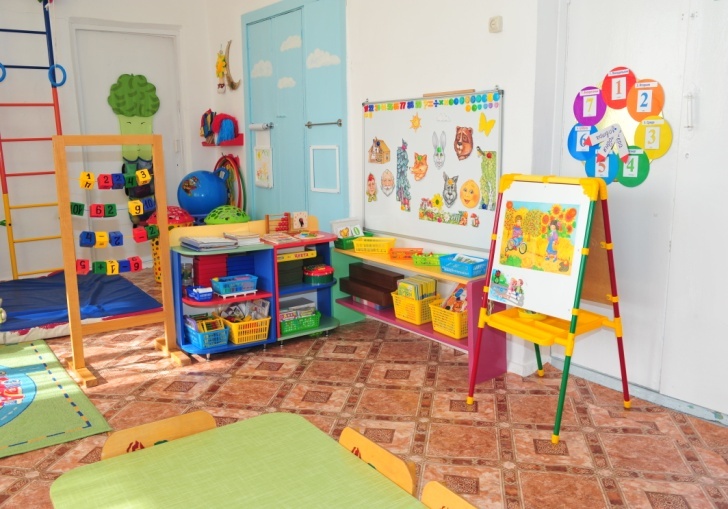 Центр «Строительный» в  
старшей группе № 2
Центр «Математика» в 
старшей группе
Центр «Математика» в 
старшей группе № 2
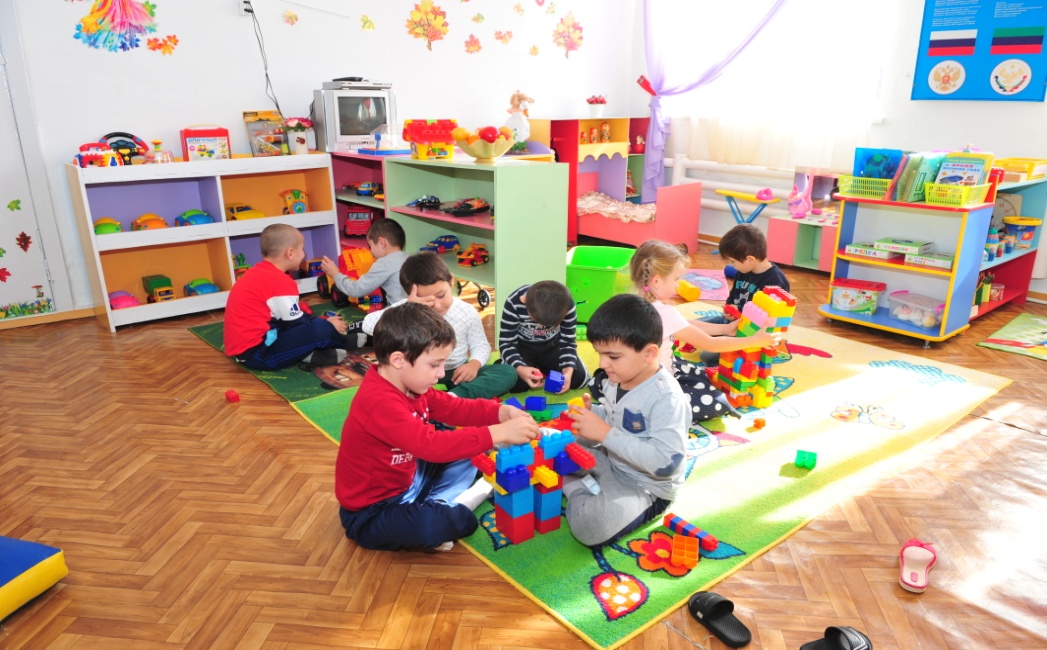 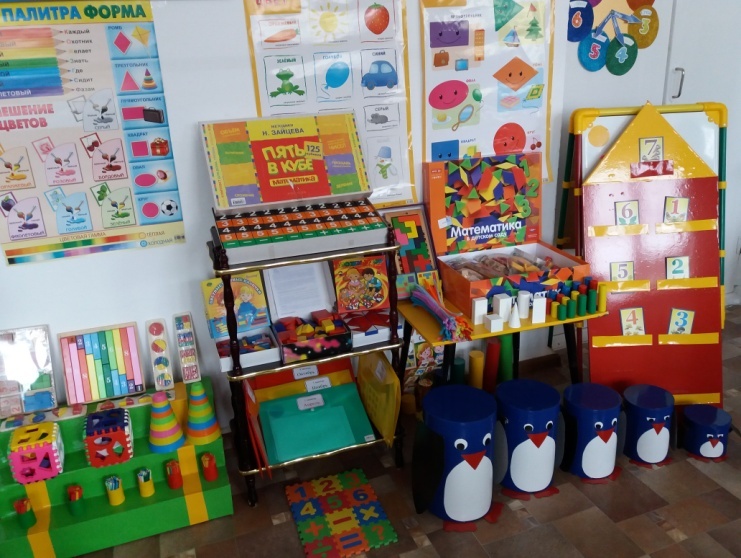 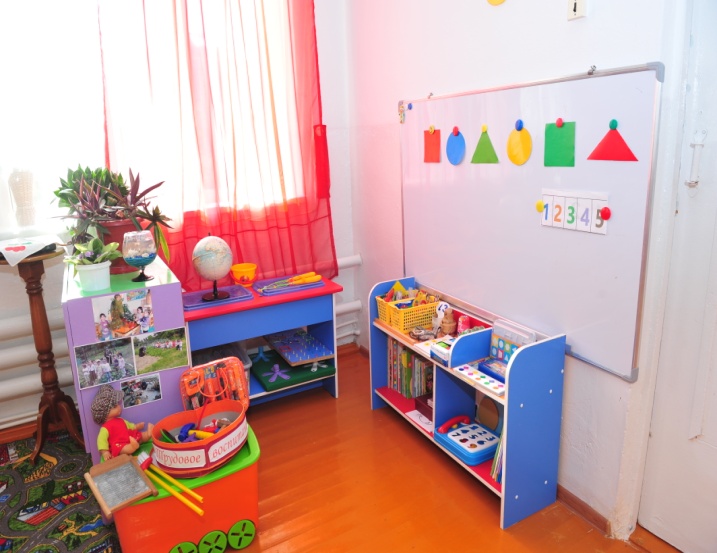 Центр «Строительный» в 
старшей группе № 1
Центр «Математика» в 
средней группе
Центр «Занимательная математика»
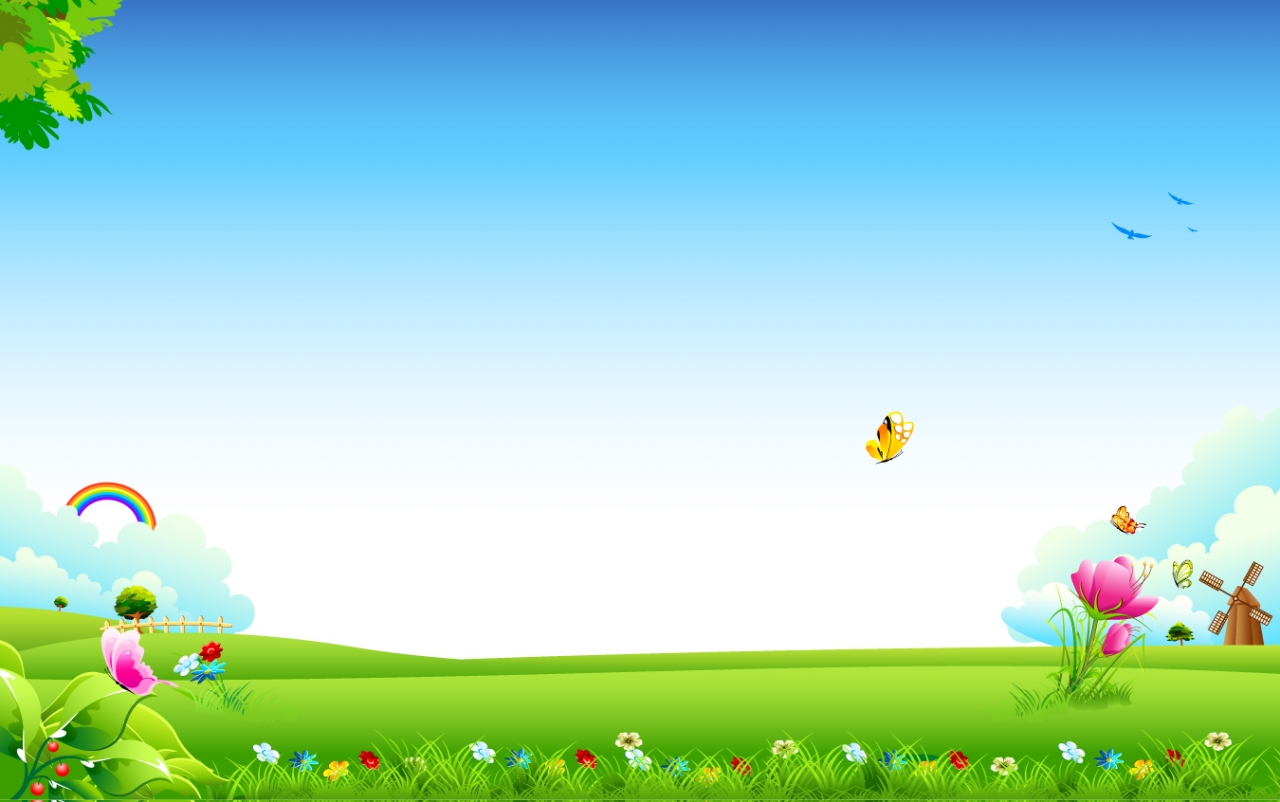 Направление: «Социально-коммуникативное развитие»
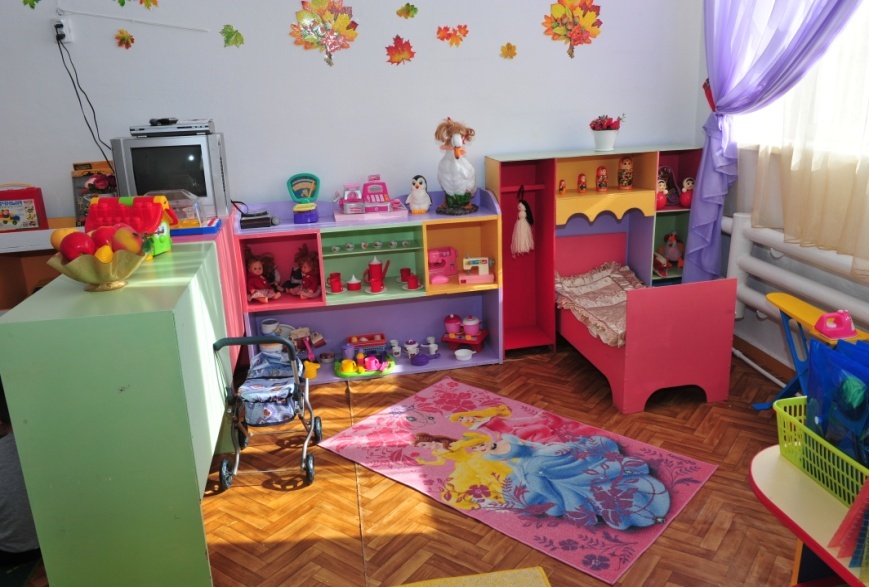 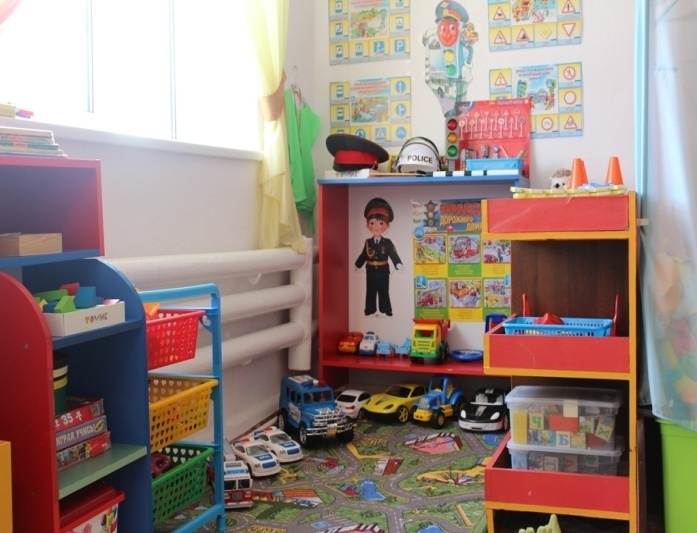 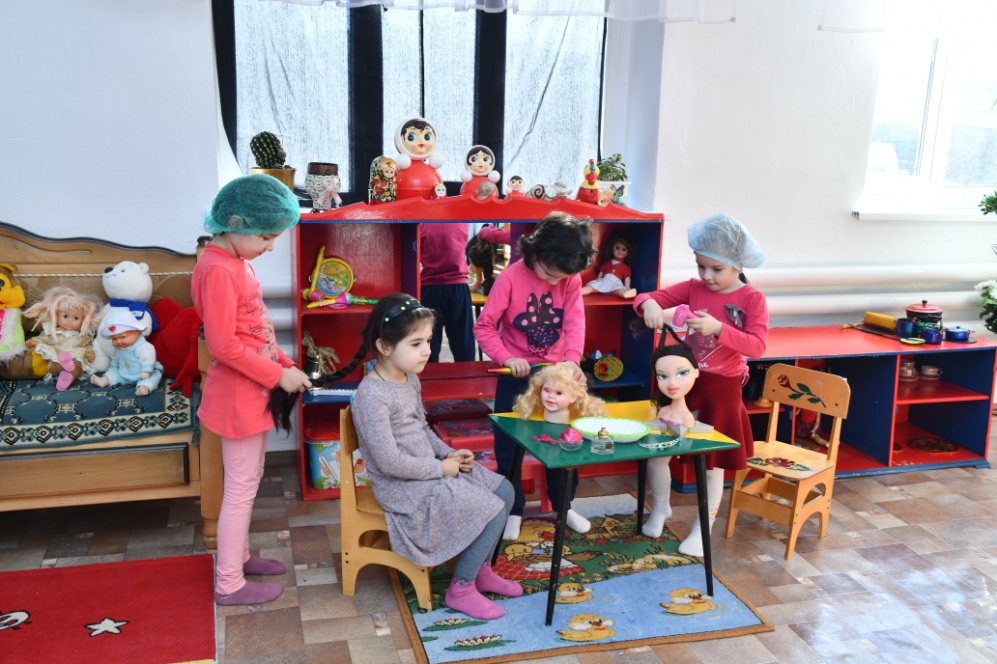 Центр сюжетно – ролевых игр в старшей гр. №1
Центр ППД
старшая группа № 2
Центр сюжетно – ролевых игр в старшей гр. №3
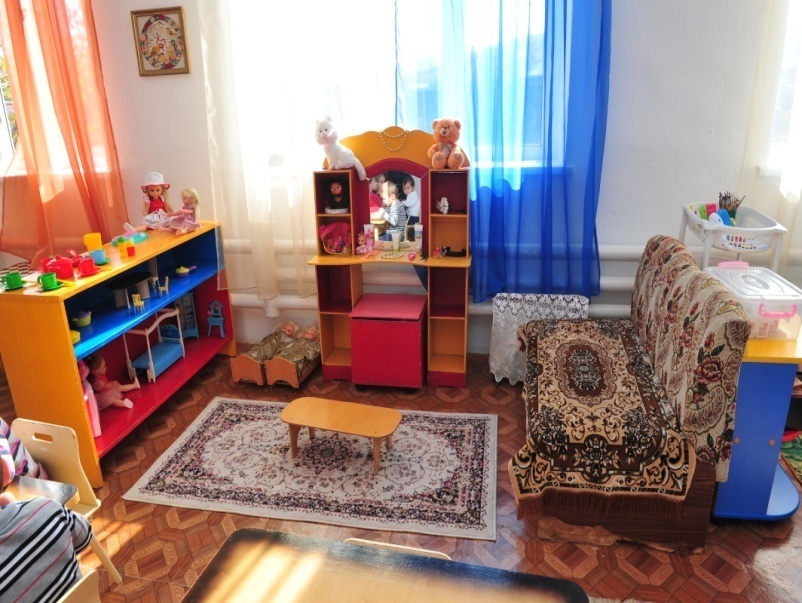 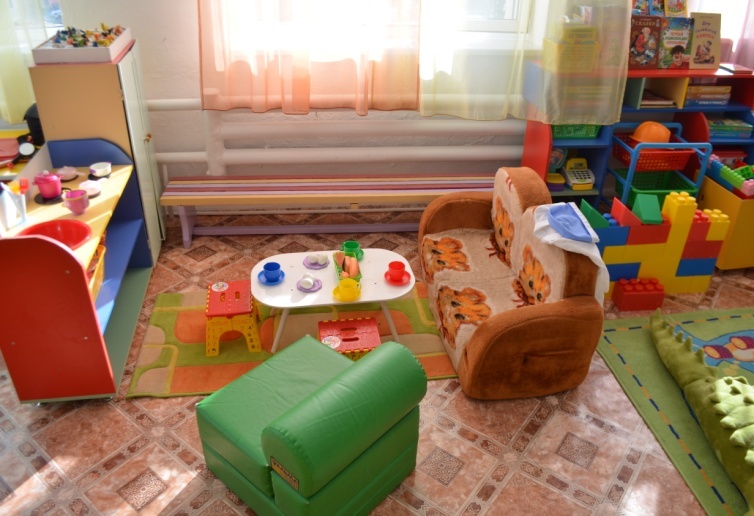 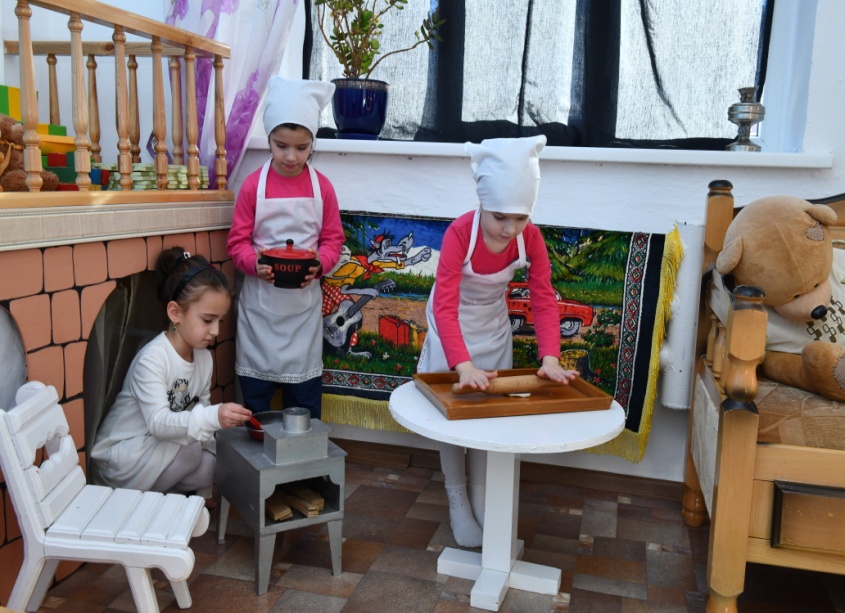 Центр сюжетно – ролевых игр в младшей гр.
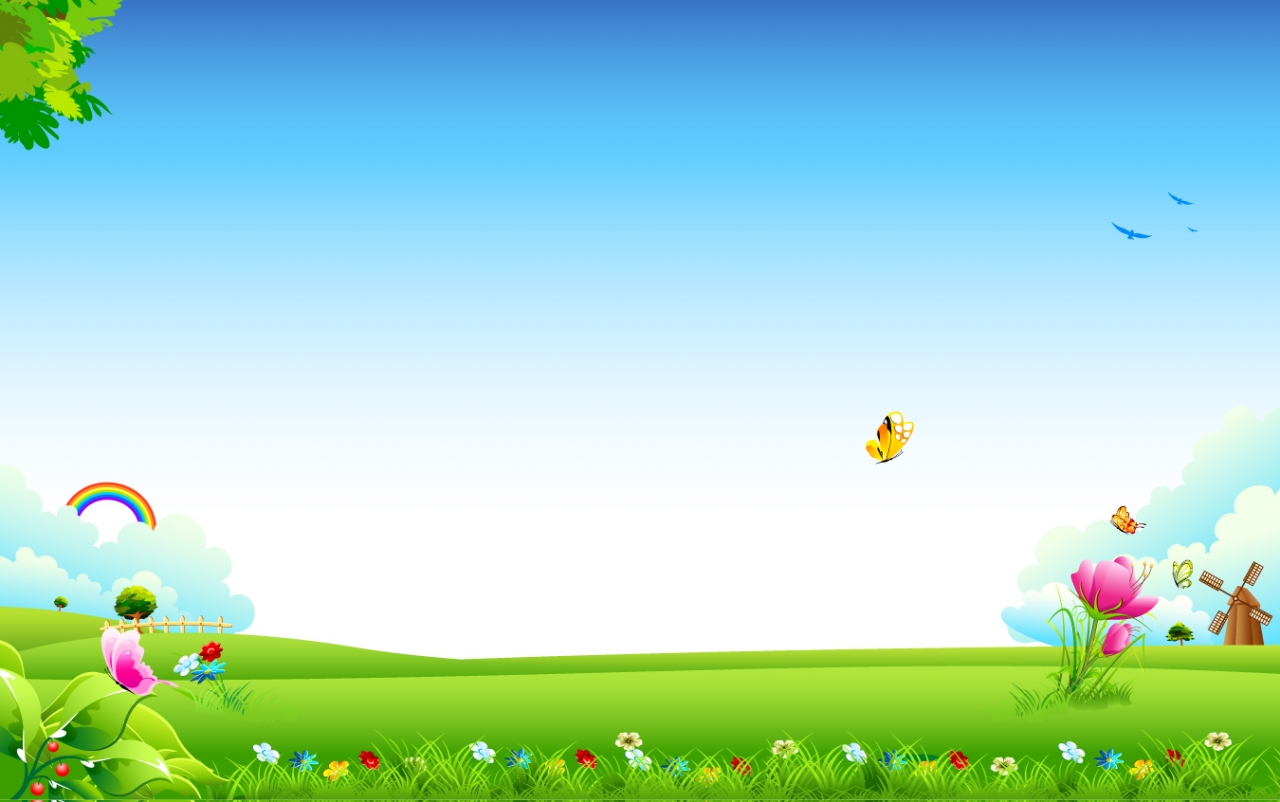 Направление: «Физическое развитие»
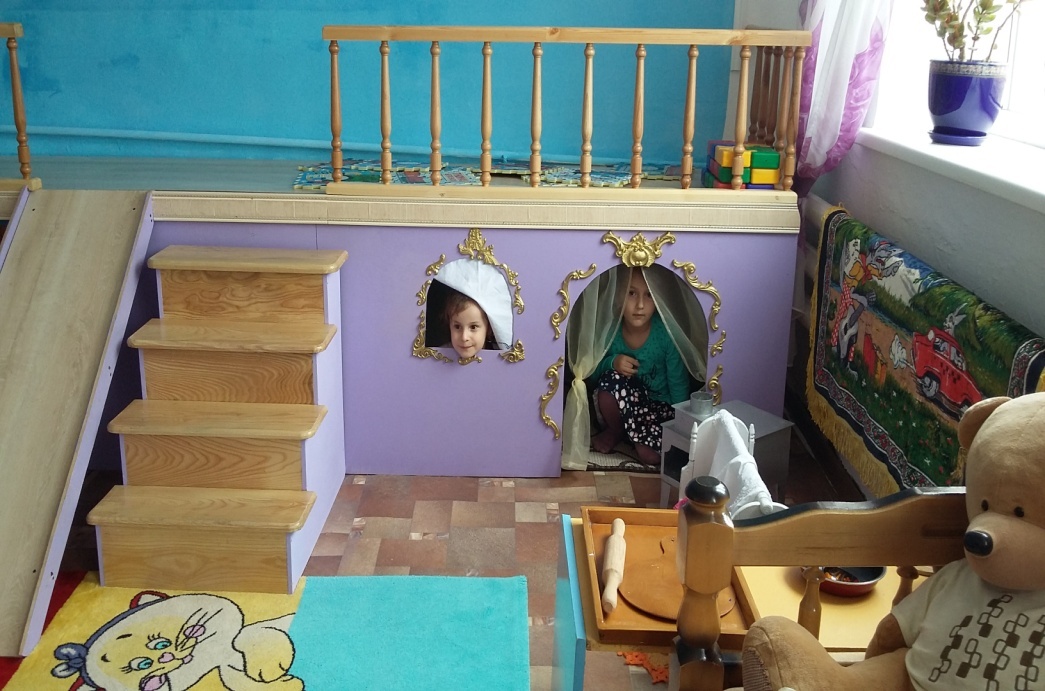 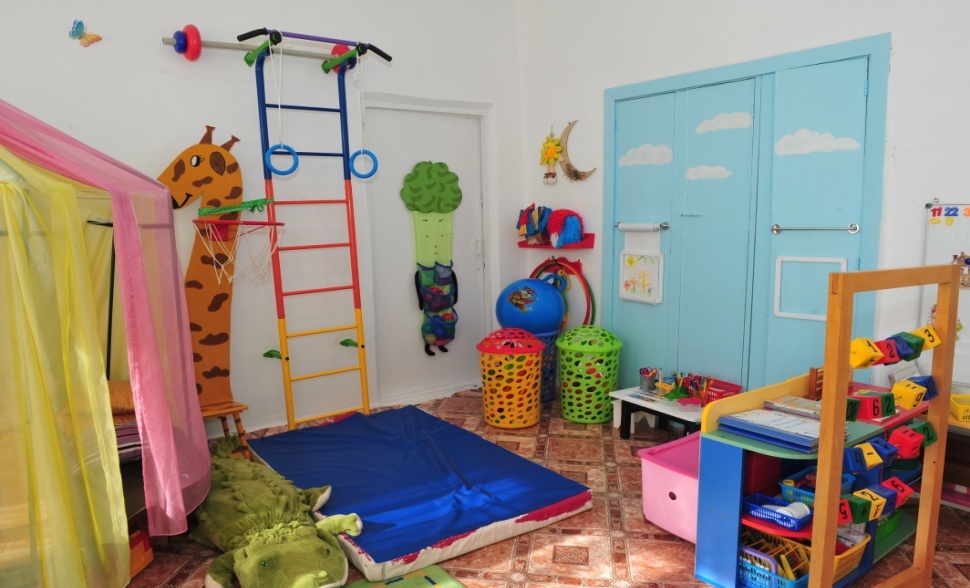 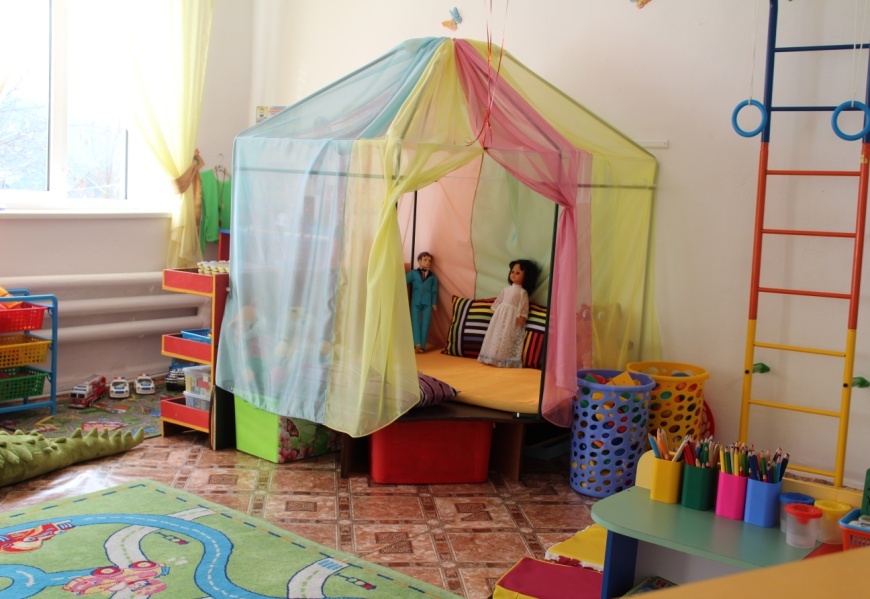 Центр «Если хочешь быть здоров!»  в старшей гр.
«Уголок уединения»
старшая группа № 2
«Центр уединения»
старшая гр. №3
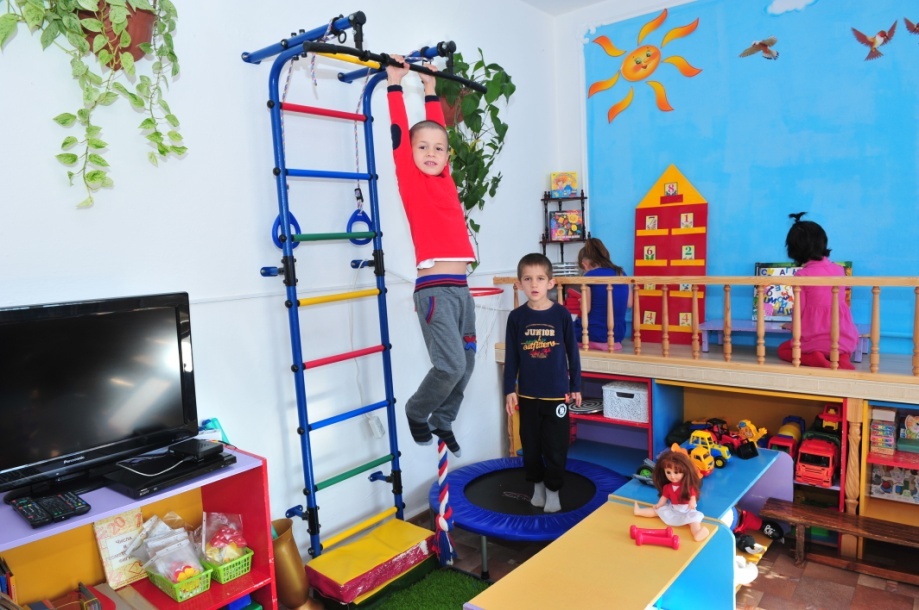 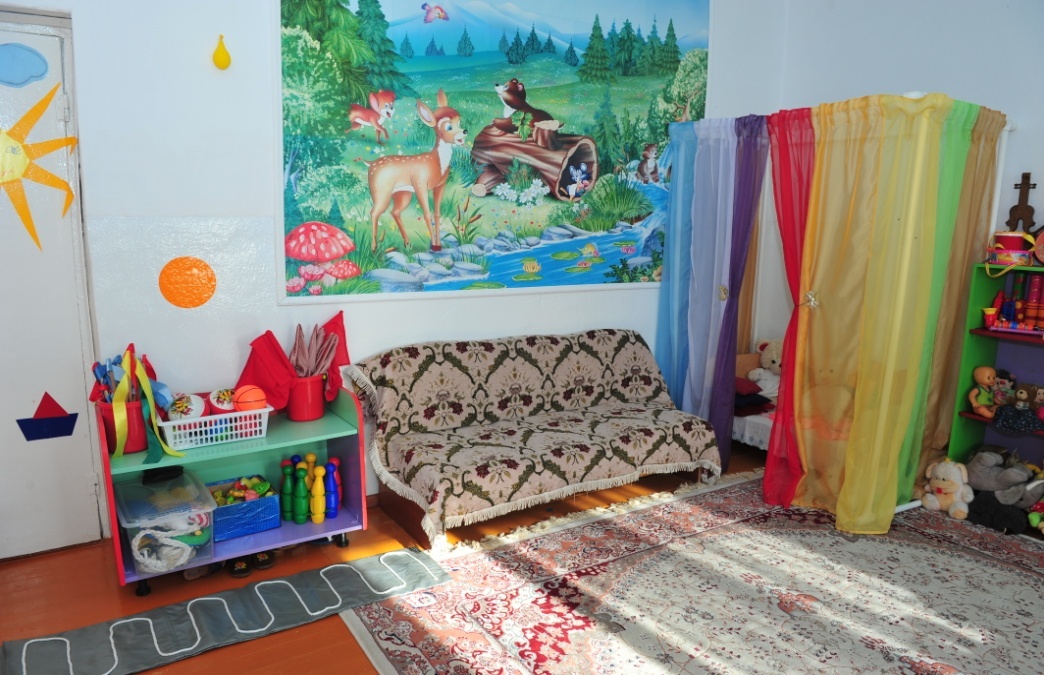 Центр двигательной активности  в старшей гр. № 3
«Центр уединения»
средняя группа
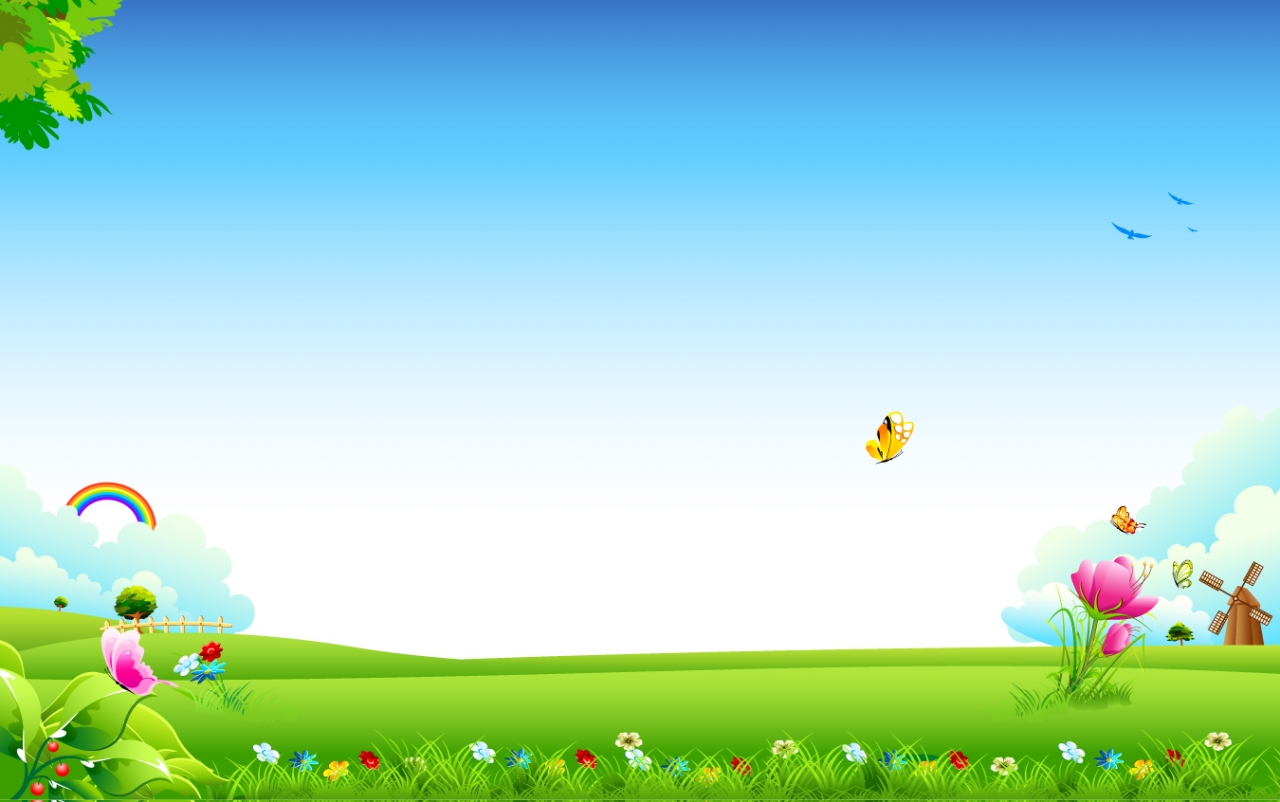 Вывод:          Развивающая предметно-пространственная среда  в МКДОУ «ЦРР – детский сад №1 «Сказка» организована таким образом, чтобы дать возможность наиболее эффективно развивать индивидуальность каждого ребенка с учетом его склонностей, интересов, уровня активности.
Спасибо за внимание!